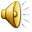 Марина Іванівна Цвєтаєва
26.09.1892- 31.08.1941
...Моим стихам, как драгоценным винам 
     Настанет свой черед. 
         		М. Цветаева
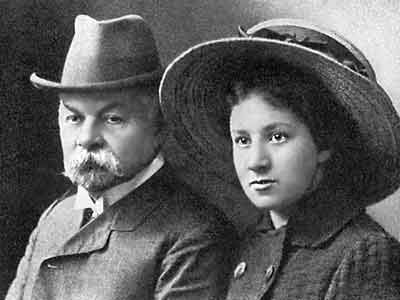 Батьки -  трудова науково-художня інтелігенція.
	 Батько - Іван Володимирович - університетський професор і творець одного з кращих московських музеїв (нині музею Образотворчих Мистецтв)
	Мати - Марія Олександрівна жагуче і бурхливо займалася вихованням дітей до самої своєї ранньої смерті.
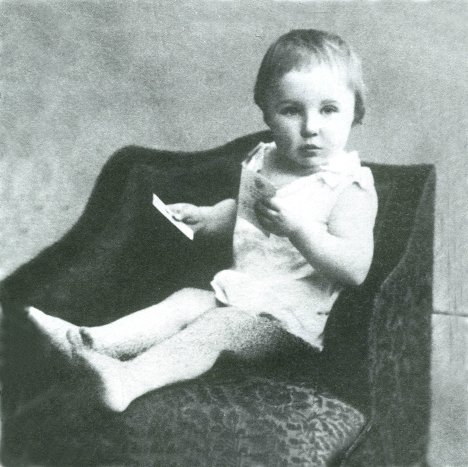 Дитинство, юність і молодість Марини Іванівни пройшли в Москві у тихому підмосковному Тарусі, частково за кордоном. Училася вона багато, але, з родинних обставин, досить безсистемно: зовсім маленькою дівчинкою - у музичній школі, потім у католицьких пансіонах у Лозані і Фрайбурзі, у ялтинській жіночої гімназії, у московських приватних пансіонах.
Вірші Цвєтаєва почала писати із шести років (не тільки по-російськи, але і по-французьки, по-німецьки), друкуватися - із шістнадцяти. Маленька, вона хотіла, як усяка дитина, "зробити все сама". Тільки в даному випадку "це" була не гра, не малювання, не спів, а написання слів. Сама знайти риму, сама записати що-небудь. Звідси перші наївні вірші в шести-семи років, а потім - щоденники і листи.
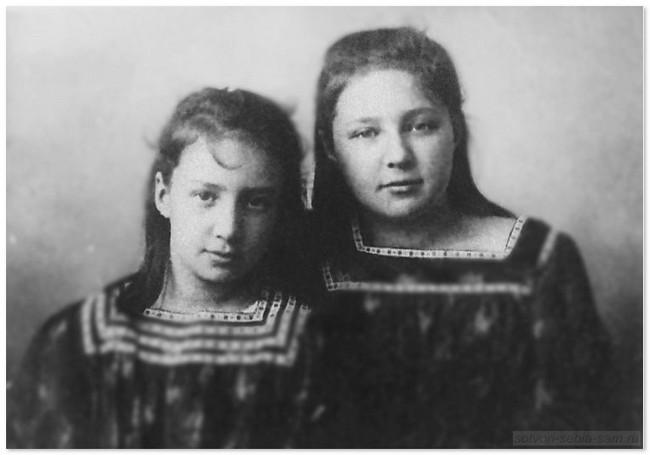 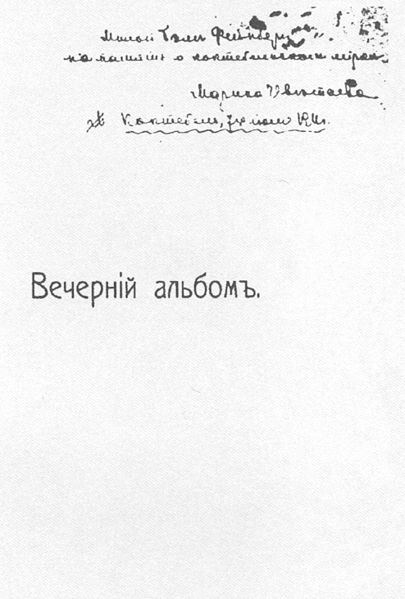 ВСТРЕЧА 
Вечерний дым над городом возник,Куда-то вдаль покорно шли вагоны,Вдруг промелькнул, прозрачней анемоны,В одном из окон полудетский лик.На веках тень. Подобием короныЛежали кудри... Я сдержала крик:Мне стало ясно в этот краткий миг,Что пробуждают мертвых наших стоны.С той девушкой у темного окна— Виденьем рая в сутолке вокзальной — Не раз встречалась я в долинах сна.Но почему была она печальной?Чего искал прозрачный силуэт?Быть может ей — и в небе счастья нет?..
Збірка відкривалась поезією “Зустріч”
Обкладинка збірки 
“Вечірній альбом”
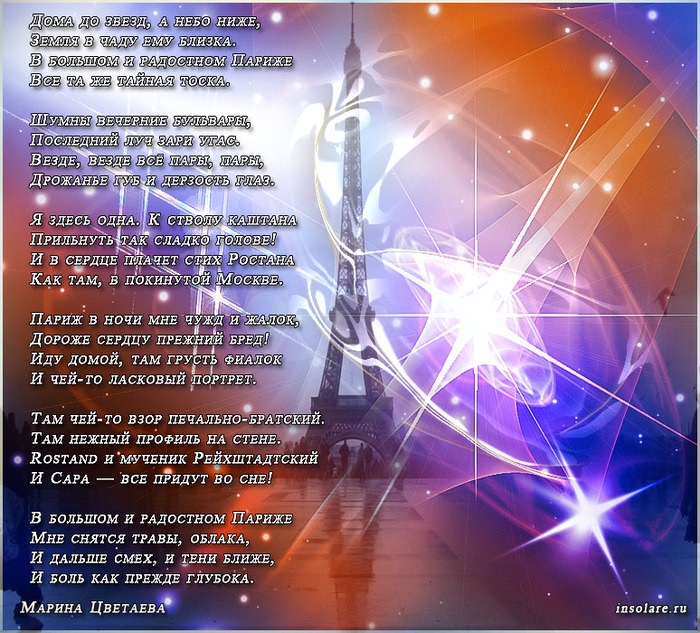 У 1908 р. Ц. самостійно здійснила поїздку у Париж, де в Сорбонні слухала скорочений курс історії старофранцузької літератури.
У 1912 р. вона одружилася із Сергієм Ефроном.
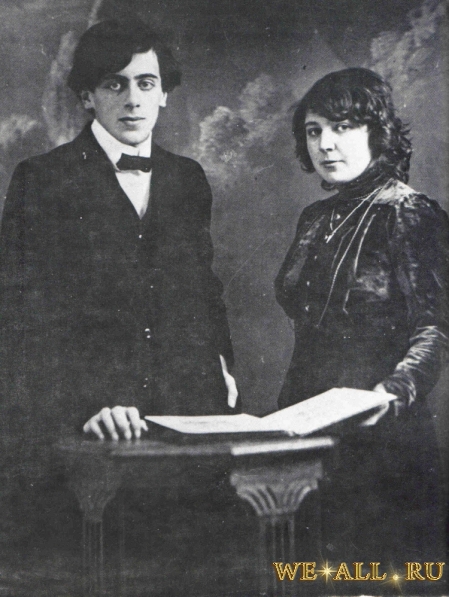 * Відвідавши Петроград, зустрілася з М. Кузьміним, Ф. Сологубом і С Єсеніним 
* подружилася з О. Мандельштамом. 
* Пізніше, уже в радянські роки, зустрічалася з Б. Пастернаком і В. Маяковським
* дружила зі старим К. Бальмонтом. 
* О. Блока бачила двічі, але підійти до нього не наважилася.
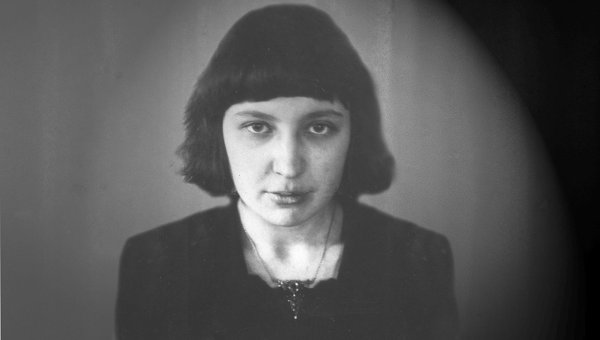 М.Цвєтаєва з донькою Аріадною
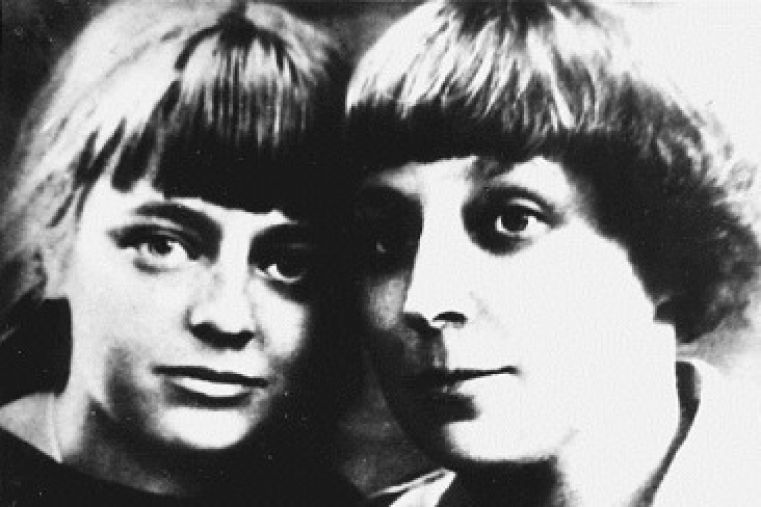 З початком громадянської війни Цвєтаєва жила впроголодь, їздила за продуктами у Тамбов, а двох своїх дочок змушена була віддати у Кунцевський притулок, аби хоч якось прогодувати. Одна з них (Аріадна) важко захворіла, а інша (Ірина) померла.
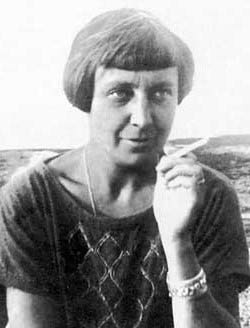 У жовтні 1955 р. заарештували, а через два роки розстріляли  її чоловіка.
 31 серпня 1941 р. поетеса у стані глибокої депресії наклала на себе руки.
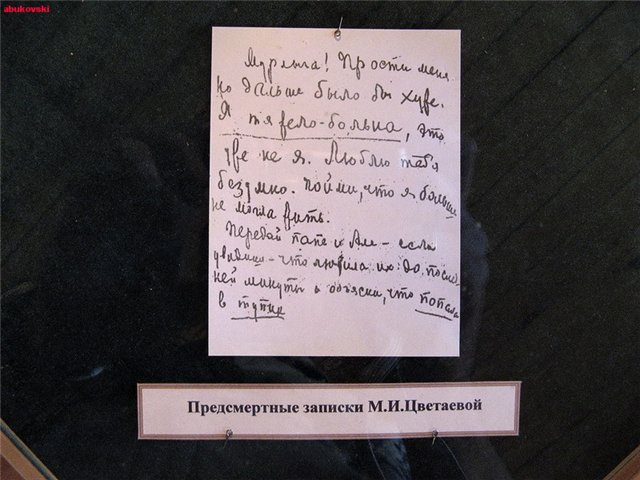 У передсмертній записці вона просила вибачення і пояснювала свій вчинок тим, що була загнана у глухий кут.
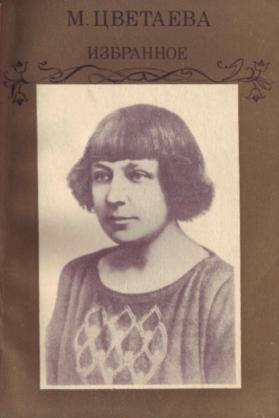 Творчий спадок Цвєтаєвої чималий: 
 понад 800 ліричних віршів, 
 17 поем,
 8 п'єс, 
 близько 50 прозових творів,
  понад 1000 листів.
Життєвим девізом Цвєтаєвої стало гасло «Одна — з усіх — за всіх — проти всіх»
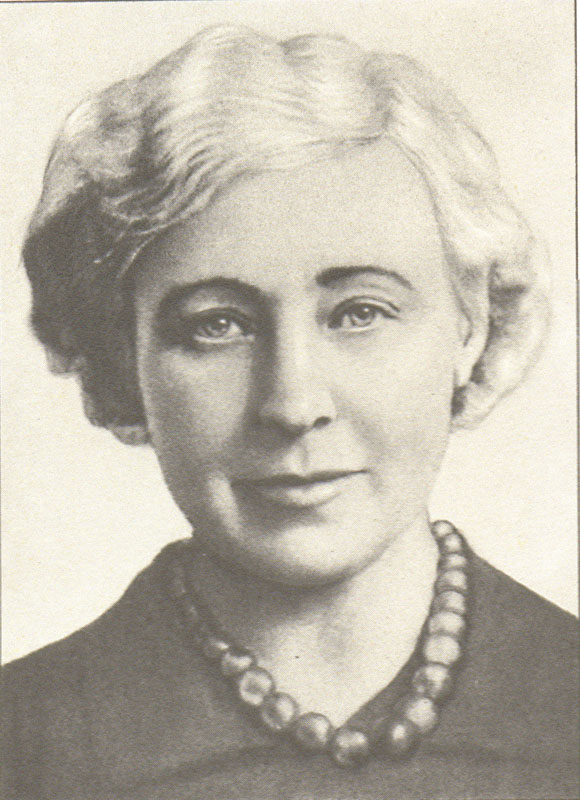 Марина Цветаева у живописі
Любовь Суздалева
Лариса Горбунова
Григорий Шишкин
Нестеров Андрей
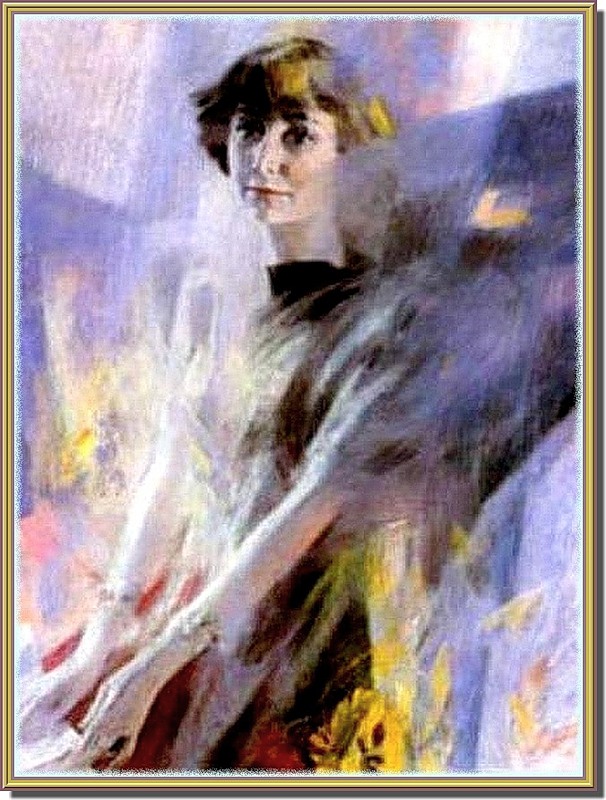 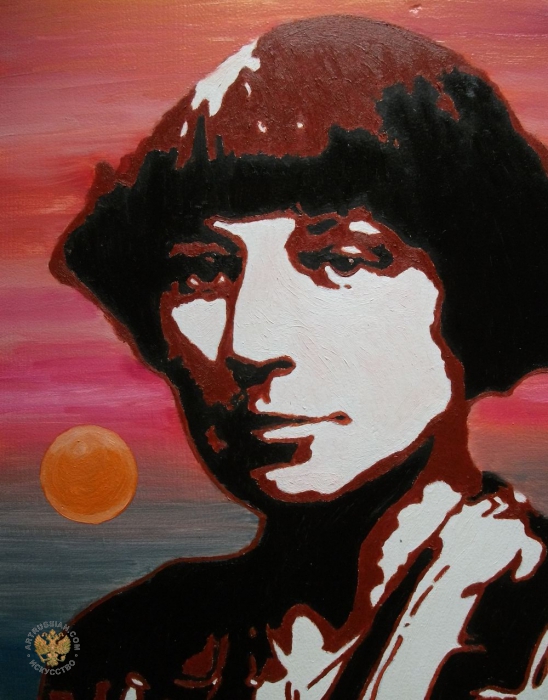 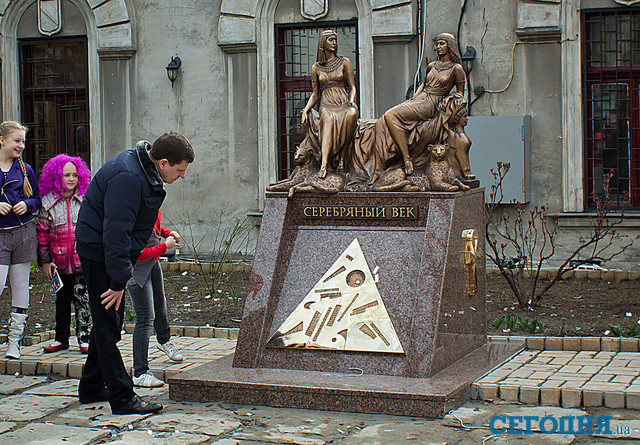 В квітні 2013 року в Одесі було встановлено пам’ятник “Срібний вік”. Скульптура являє собою поетес А.Ахматову та М.Цвєтаєву